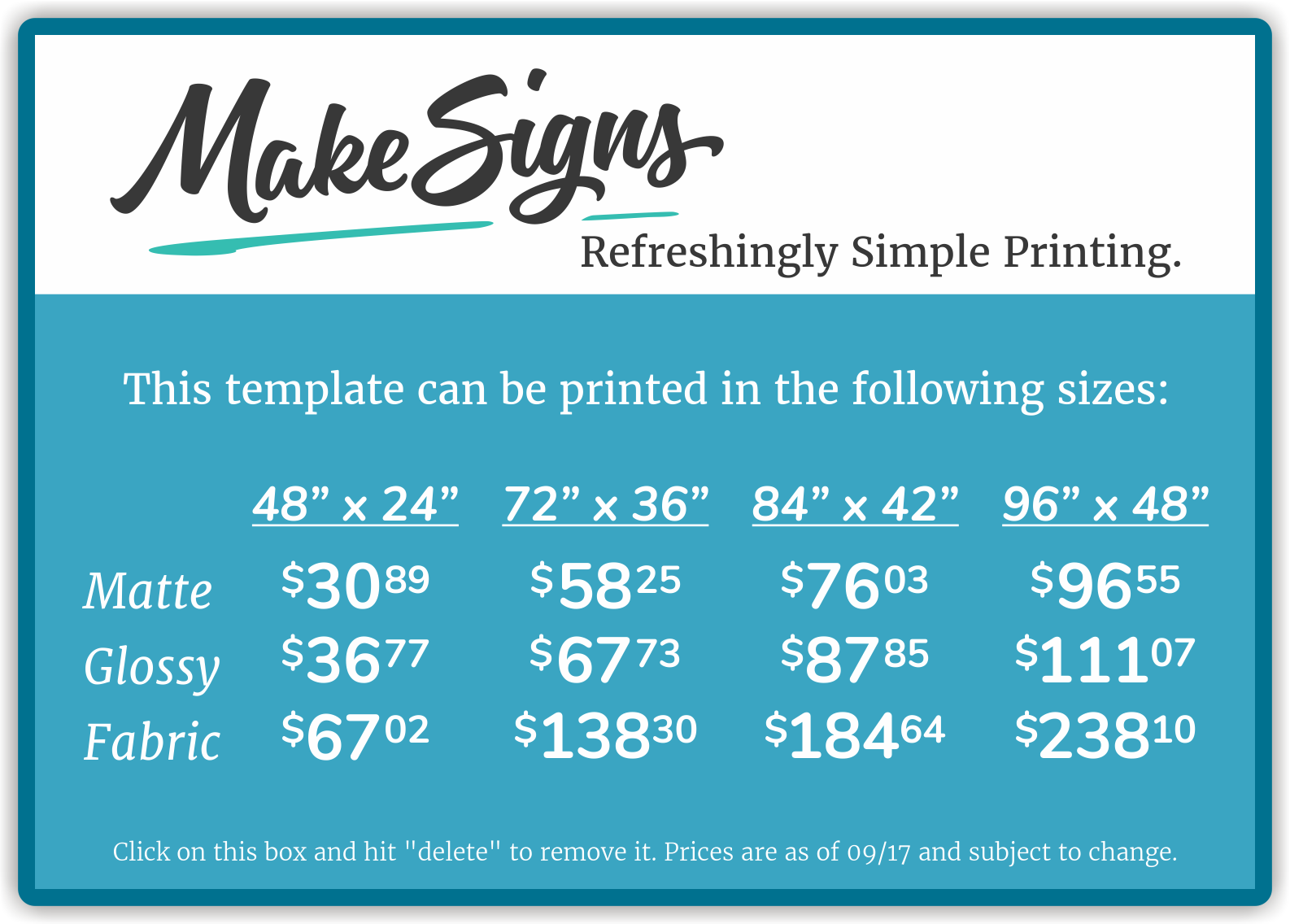 Introduction
Results
Conclusions
Your text would go here.
Your text would go here.
Your text would go here.
Your text would go here.
References
Methods & Materials
Your text would go here.
Your text would go here.
Acknowledgements
Your text would go here.